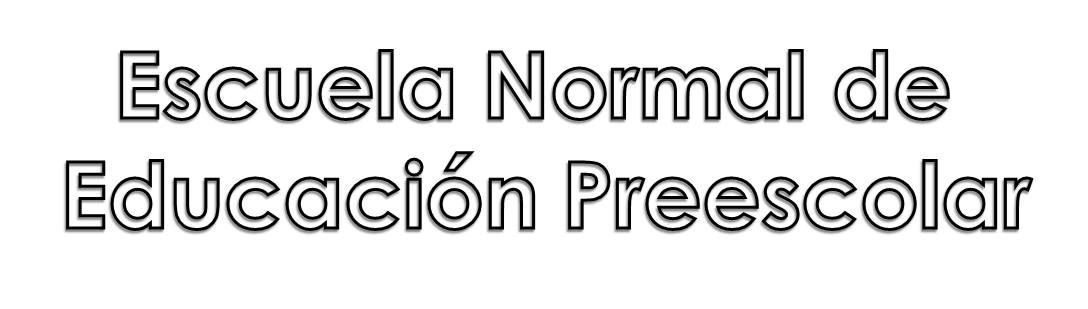 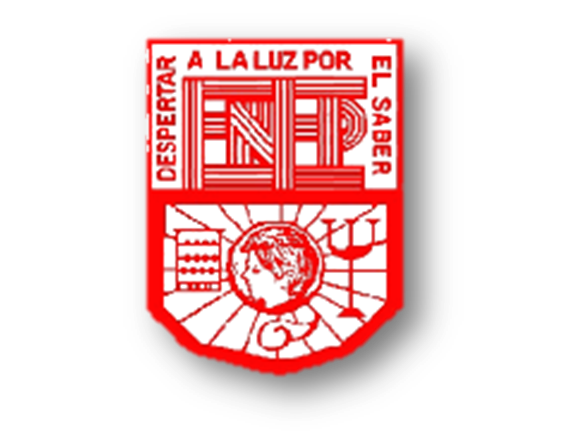 Enero 2016
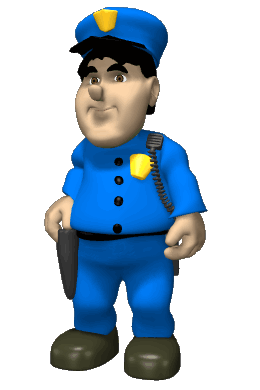 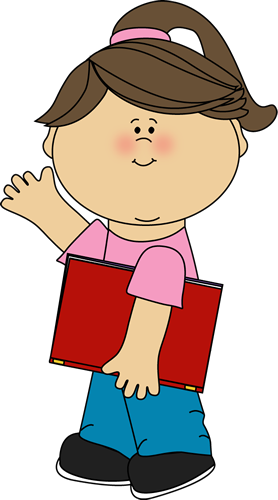 PRESENTA
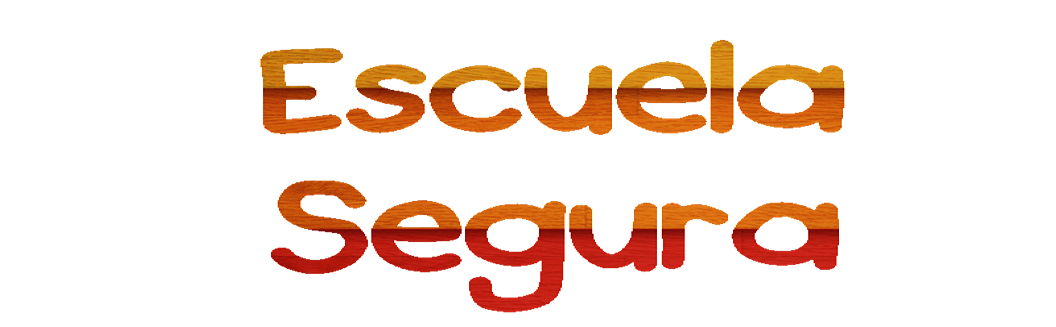 Claudia Valeria 
Tovias García
Campo:  Desarrollo físico y salud


Aspecto: promoción de la salud



Competencia : Practica medidas básicas preventivas y de seguridad para preservar su salud, así como para evitar accidentes y riesgos en la escuela y fuera de ella.
Idea del trabajo
Presentación interactiva de los accidentes que pueden ocurrir en casa y en la escuela, donde los alumnos puedan ayudar a elegir la opcion para evitarlos.